Презентация к логопедическому занятию для учащихся 2-ых классов с ОВЗТема: «Предложение как единица речи»
Автор: учитель-логопед ГБУ ДО ЦППМСП  
Калининского района Санкт-Петербурга
Куликова Елена Юрьевна

2014-15 учебный год
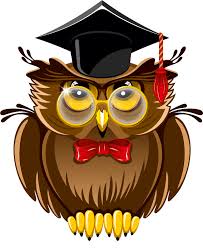 у  летом  в  мы бабушки отдыхали  деревне этим
Этим  летом  мы  отдыхали у бабушки  в  деревне.
ВНИМАНИЕ: ПРАВИЛО!
Предложение образовано из слов, которые между собой СВЯЗАНЫ ПО СМЫСЛУ и выражают ЗАКОНЧЕННУЮ МЫСЛЬ
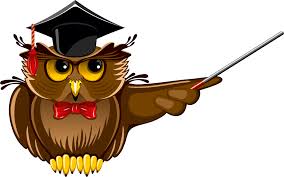 ВНИМАНИЕ: ПРАВИЛО!
ИМЯ СОБСТВЕННОЕ принадлежит ОДНОМУ предмету. 
   Имя ребенка, имя котенка, имя кафе, имя конфет, имя города, имя моря, имя планеты, … Все имена принято выделять заглавной буквой.
    Аня,  Серёжа, котёнок Мурлыка, 
   конфеты «Мишка на севере», 
   город Москва, кафе «Север», 
   Черное море, планета Земля…
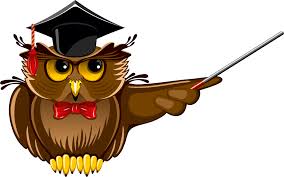 ВНИМАНИЕ: ПРАВИЛО!
ПЕРВОЕ СЛОВО предложения пишется с ЗАГЛАВНОЙ БУКВЫ. В КОНЦЕ предложения ставится ТОЧКА.
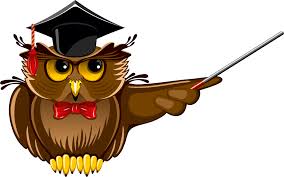 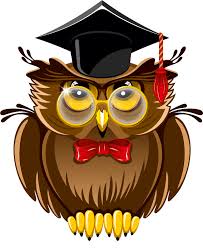 Когда мы пойдем на рыбалку?
Хорошо летом на даче!
_________________.
L _______    _______    _______   _____    ________?
L__________   ________  ____   __________!
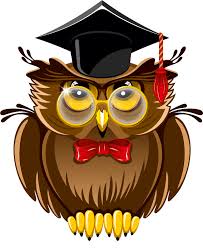 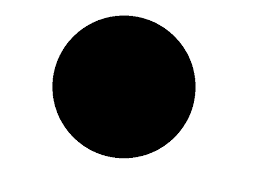 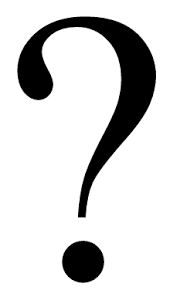 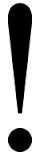 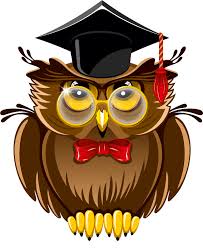 В  воздухе  пахнет  весной. Солнце светит ярко. С крыш домов  свисают  сосульки. Появились первые маленькие проталины. Совсем скоро зажурчат весенние ручейки. На березах радостно щебечут птицы.
Озаглавьте   текст
У природы четыре времени года. Идут они строго друг за другом. За щедрой осенью следует седая зима. На смену зиме спешит  весна. За весной приходит лето. За летом опять  осень. Так и ходят времена года по кругу.
Молодцы!
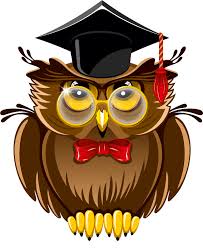